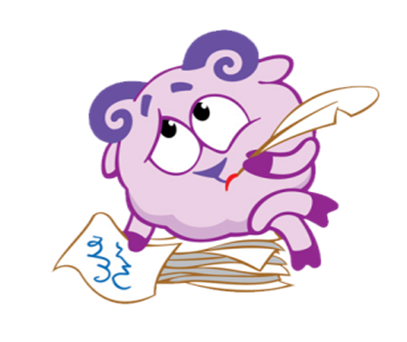 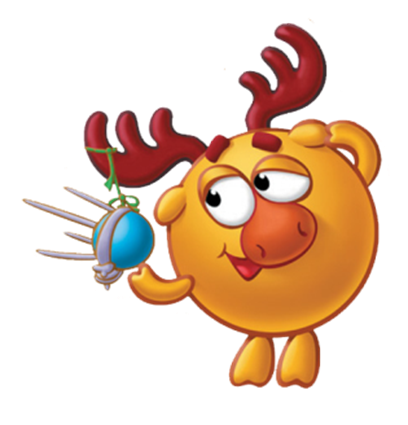 Увага
     Самостійність
     Працьовитість
     Індивідуальність
     Хоробрість
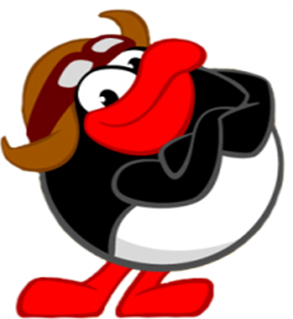 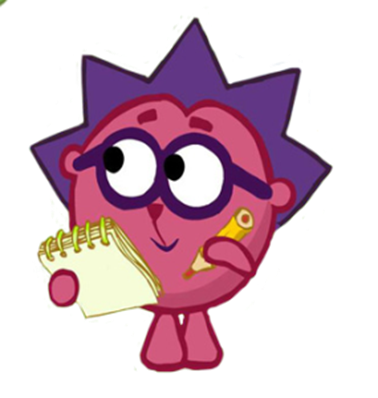 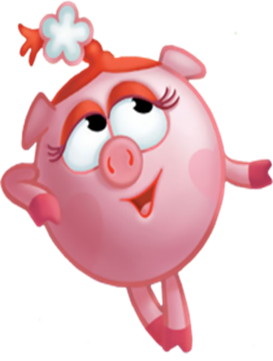 ДЕВІЗ УРОКУ:

Працюй для того, щоб               
                     насолоджуватись.
                                   Ж.Ж. Руссо.
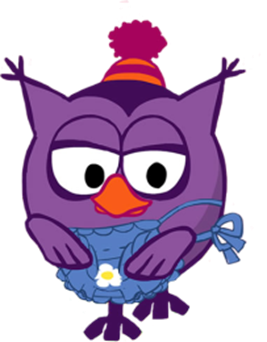 Виберіть одну із  геометричних фігур
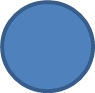 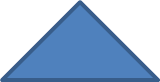 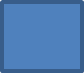 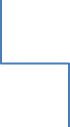 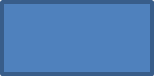 Перевіряємо домашні завдання
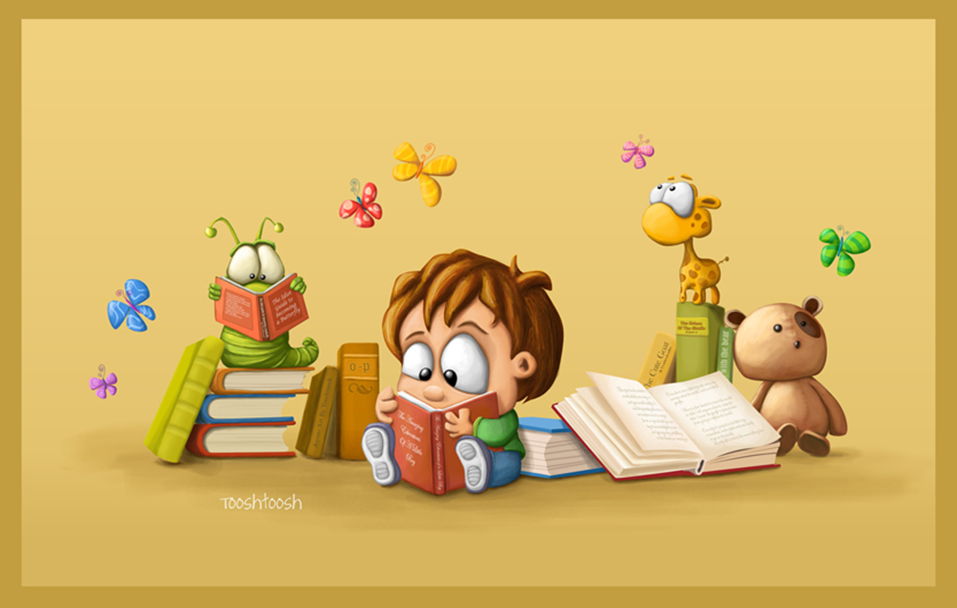 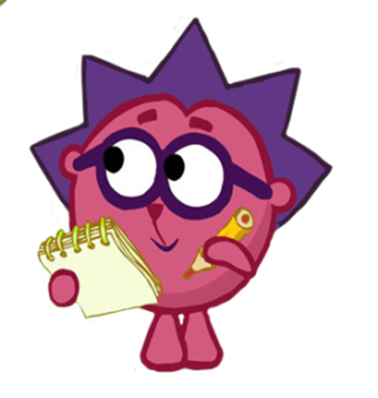 МОЗКОВИЙ ШТУРМ
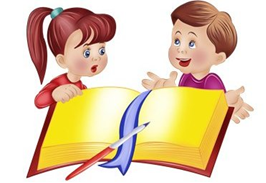 Як знайти ....???
Який добуток……???
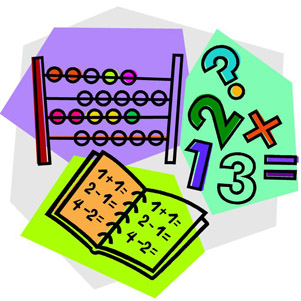 Чому дорівнює …???
Неможливо бути математиком,  не будучи поетом у душі.
                                                                                                    

                                                                                                
                                                                                                 Софія
                                            Ковалевська
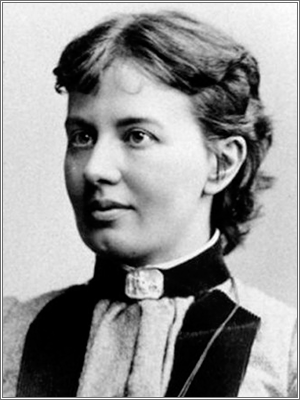 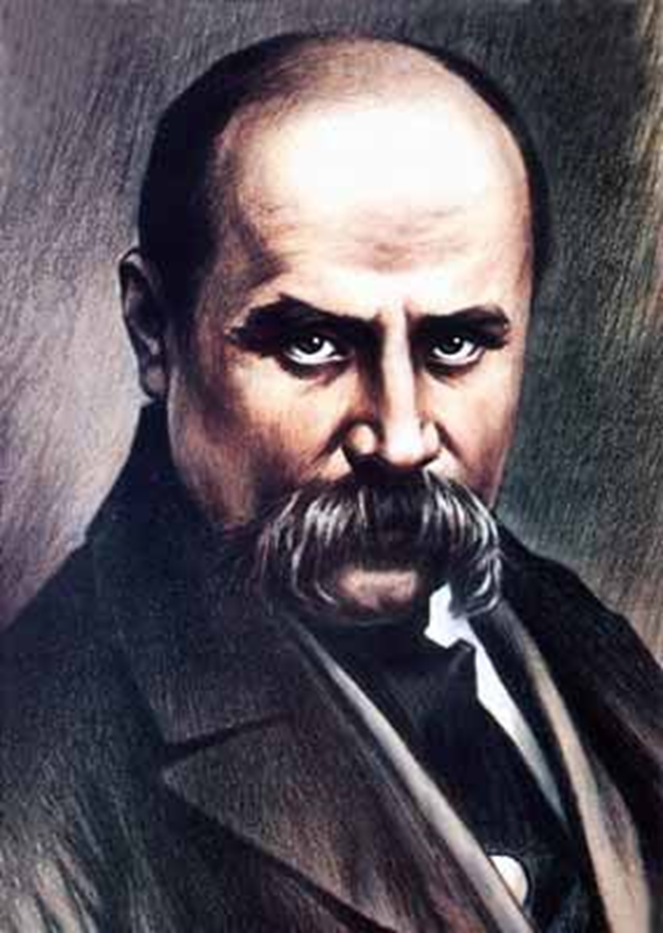 Тарас Григорович Шевченко
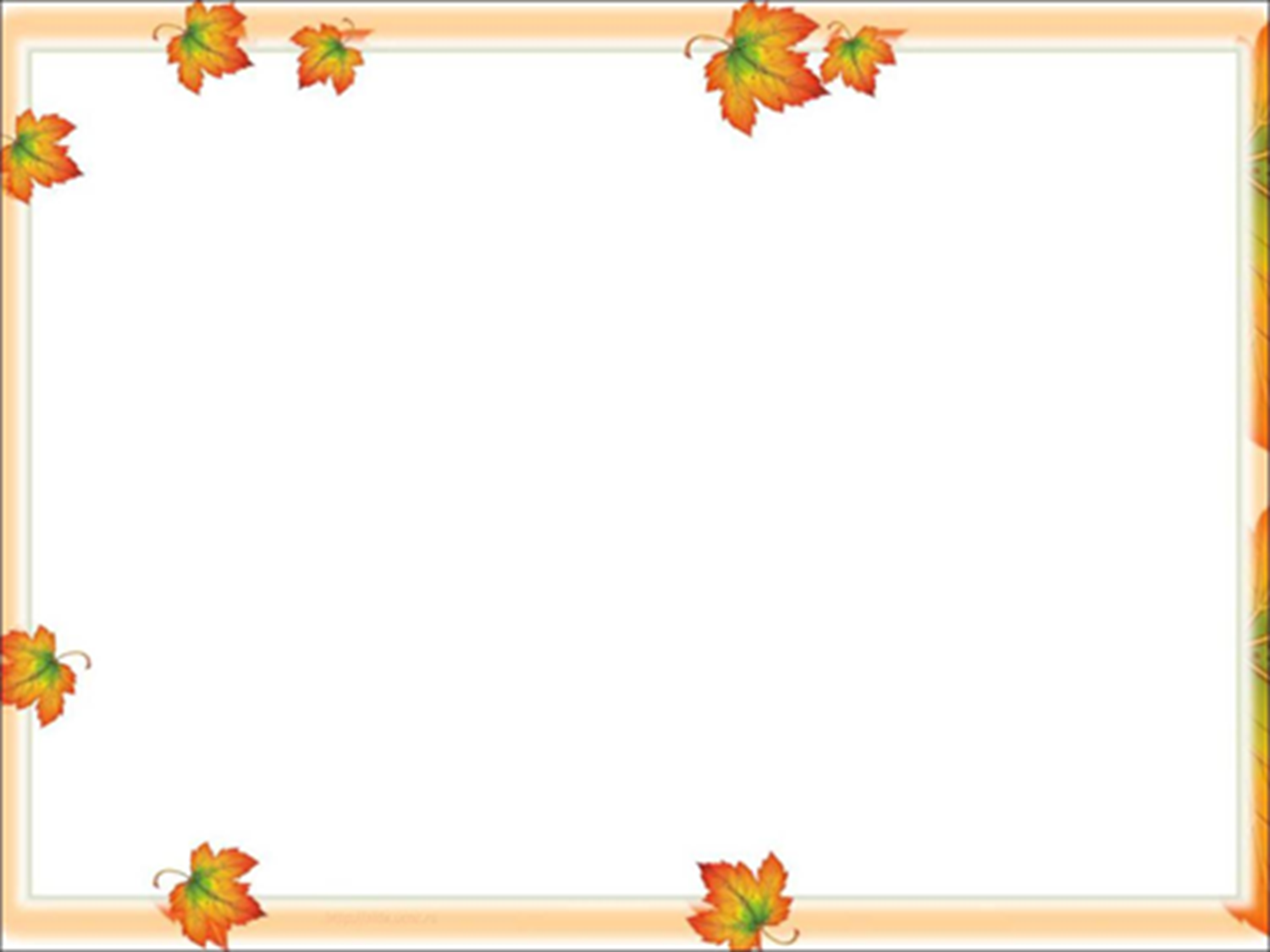 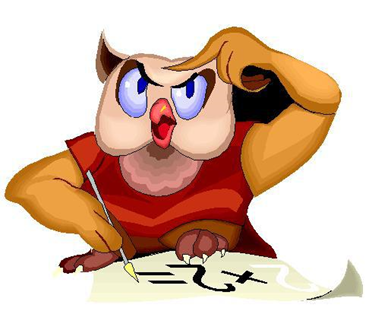 ПЕРЕСТАВНА І СПОЛУЧНА ВЛАСТИВОСТІ МНОЖЕННЯ. КОЕФІЦІЄНТ.
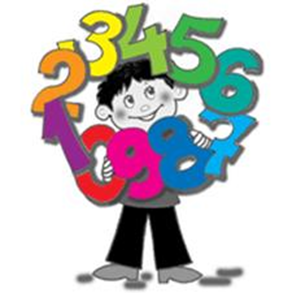 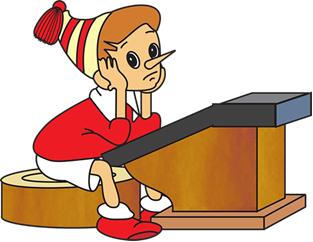 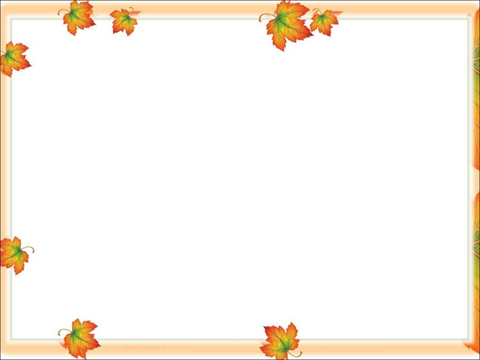 ------------------МЕТА УРОКУ ----------------
- Повторити додавання і віднімання раціональних чисел; 
- Вдосконалити вміння виконувати множення раціональних чисел (використовуючи переставну, сполучну властивості та властивості 0 і 1 при множенні)
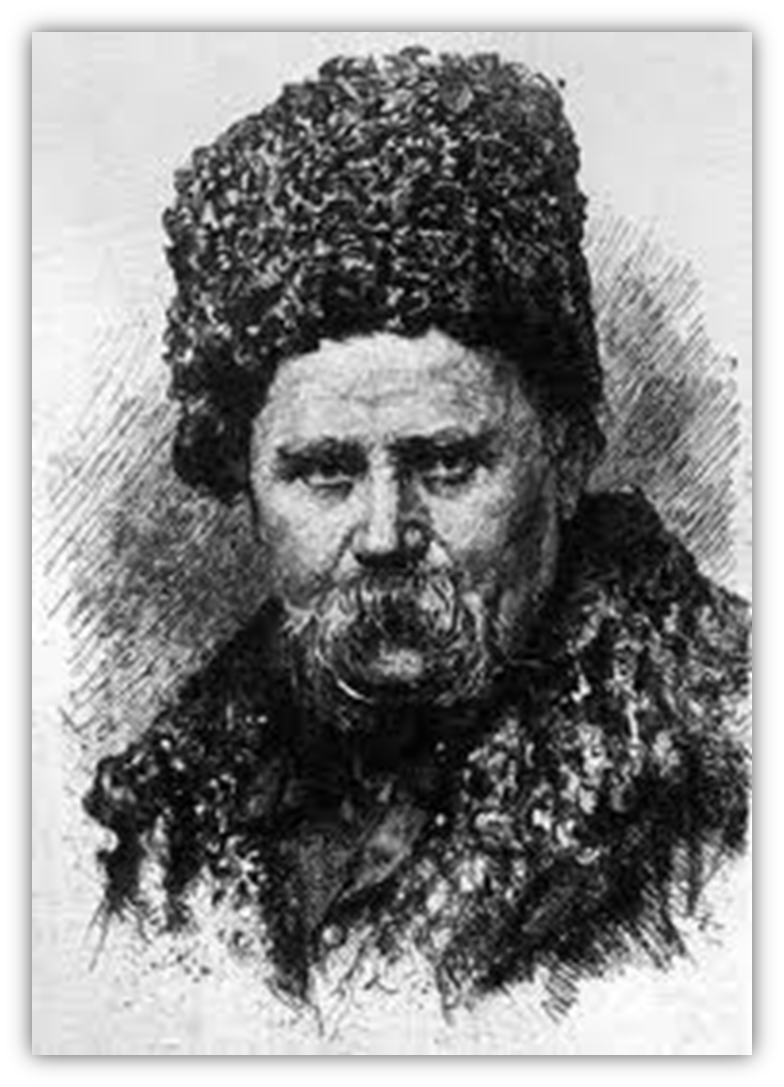 Про життя Кобзаря в цифрах
Обчислити:

  1)  1814 - 2016=
-202
9 березня 1814 року народився  Т.Г. Шевченко
2)   1861 -2016 =
-155
10 березня 1861 року помер Т.Г. Шевченко
- 72
3)   ( - 8)   9 =
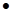 У 9 років – померла мати.
4)    (- 10 +15,5)   2  =
11
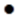 У 11 років помер батько ( Тарас став круглим сиротою).
- 141
5)   -3   47 =
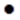 47 років – всього прожив поет .
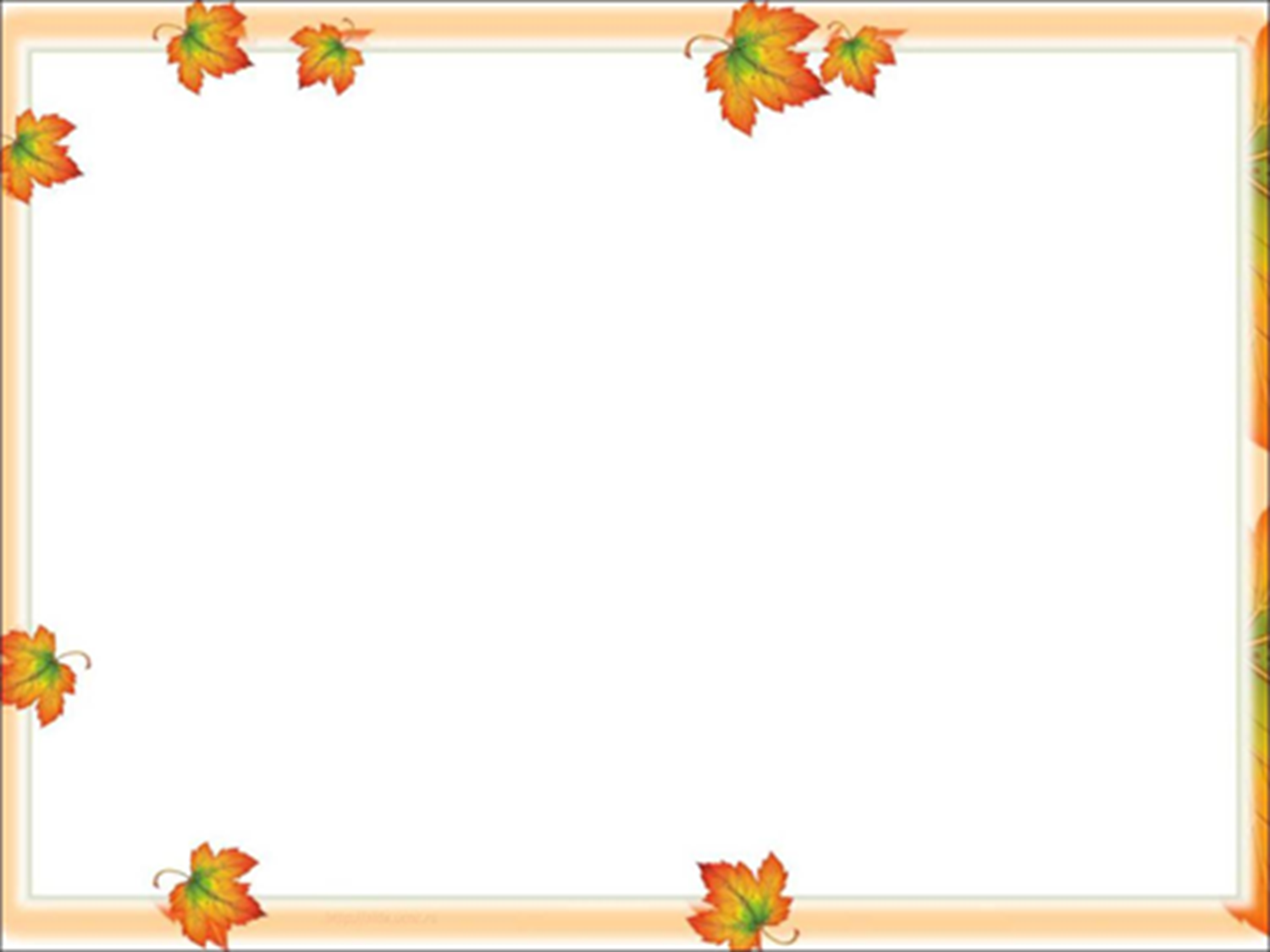 роки – був у кріпацтві
6)    ( -8 )    ( - 3 ) =
24
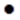 років провів поет в казематі і на засланні.
10
7)     -17 – ( - 27) =
13
8)  - 47 – ( -15 )   4 =
років  був Шевченко вільною людиною
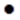 1840р. –була надрукована перша збірка «  Кобзар», яка
             вмістила 8 творів поета
33-ма мовами перекладено  твори Т.Г.Шевченка
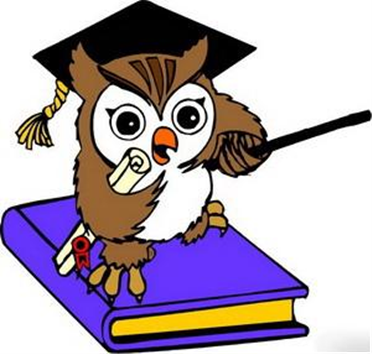 Обчислити найзручнішим способом:
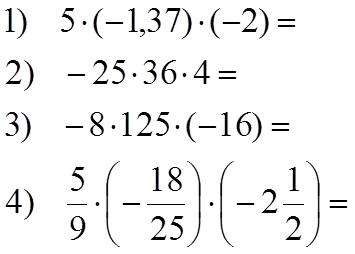 Розв’язання
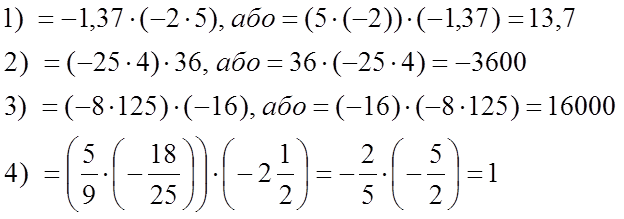 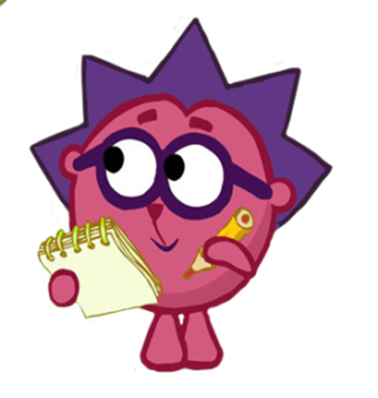 Ніколи не пізно 
              порозумнішати 
               
                            (Даніель Дефо)
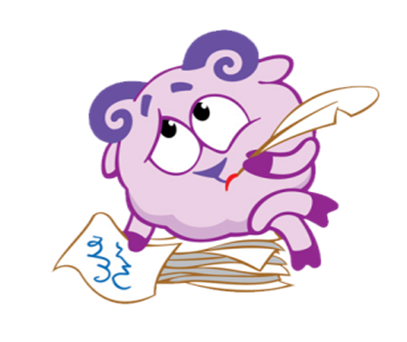 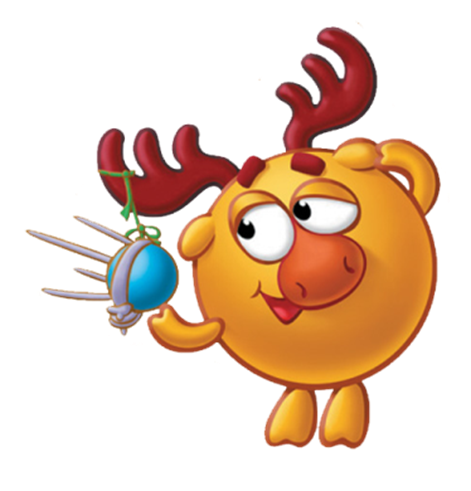 Самостійна робота
1.	Визначити коефіцієнт буквеного виразу:
1)    -2а  4в           -8                 2)        - авс           -1                  по 0,5 бала
2.	Обчислити:
-44
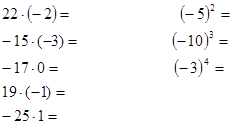 25                    по  1 балу
- 1000
45
0
81
- 19
- 25
3.	Обчислити найбільш зручним способом:
-37 ( -2   (-5)) = -37   10 = - 370                       по 1 балу
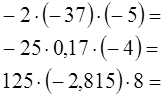 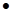 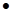 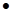 0,17    ( - 25   ( -4)) = 0,17    100 = 17
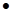 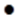 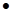 -2,815  ( 125  8) = - 2,815   1000 = - 2815
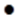 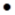 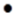 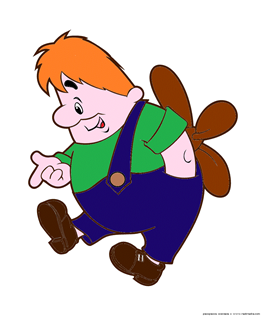 Відновіть рівності:
а  в = …                                 … 1  …2   …3 = -6
(а  в)  с =                                … 1  …2  … 3 = 6
а   …= а 
а   … = 0
а   … = - а
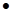 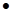 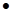 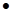 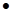 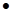 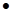 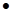 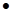 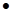 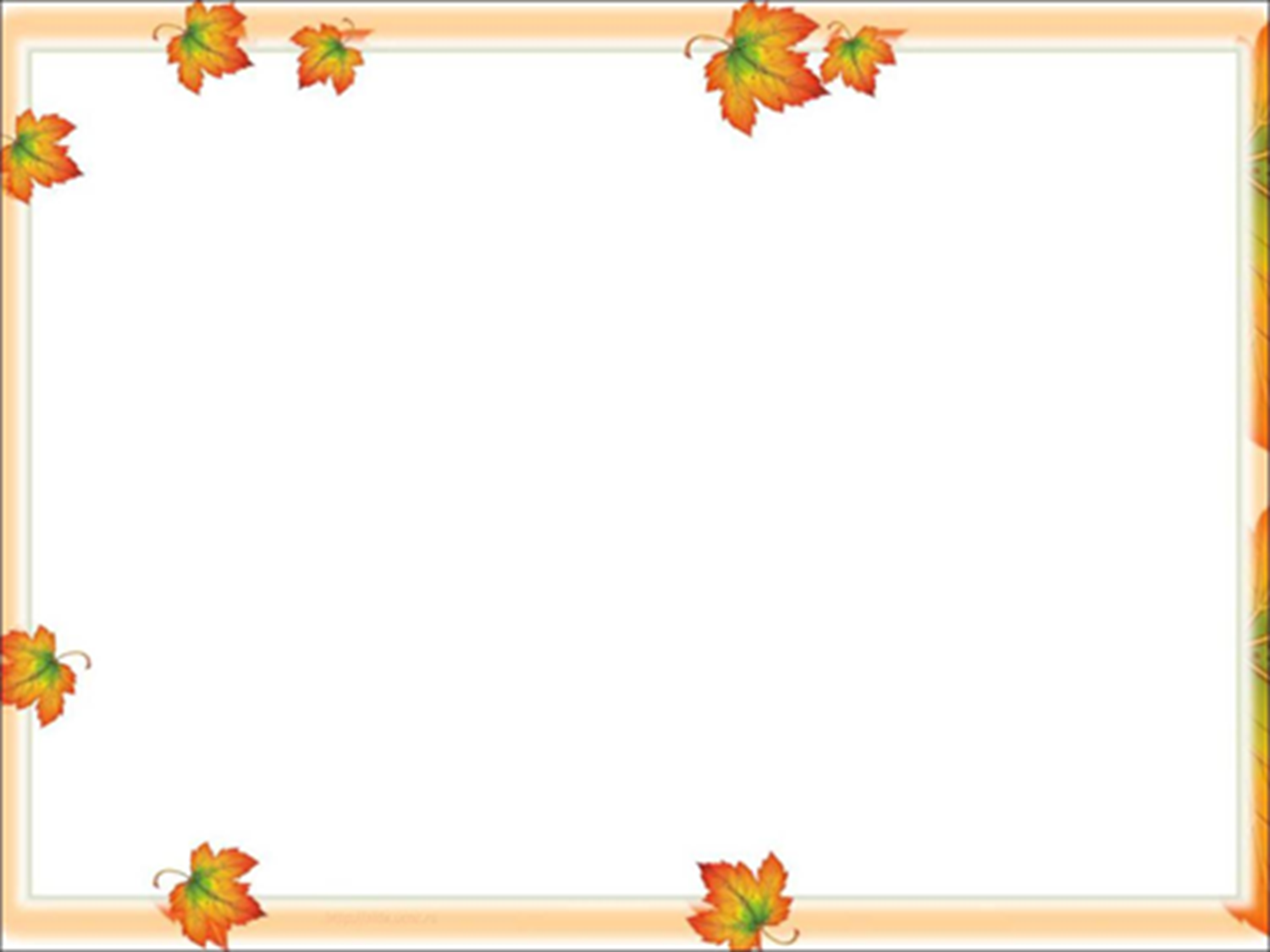 Закінчити речення:

1)     Сьогодні на уроці  я…
2)     Мені сподобалося…
3)     Я  вважаю дану тему актуальною…
4)     Мені ще потрібно …
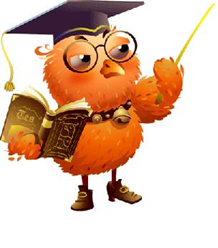 Домашнє завдання.

Повторити п.44
Виконати №  1207; 1210   - Гр. В
                  № 1210 ; 1214  - Гр. Б
                   № 1214; 1216  - Гр.А
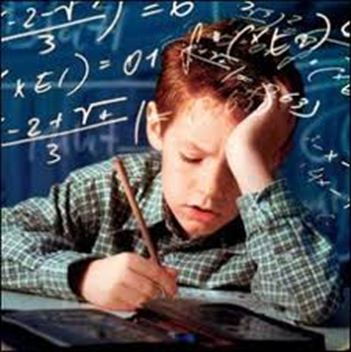 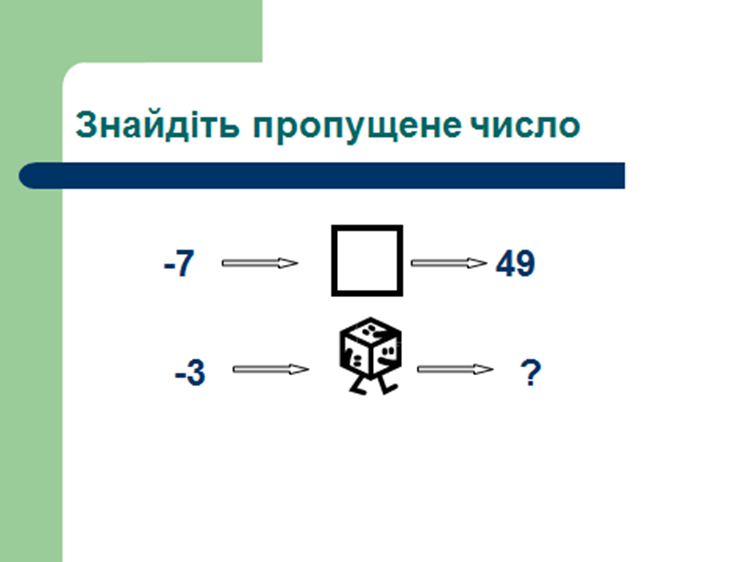 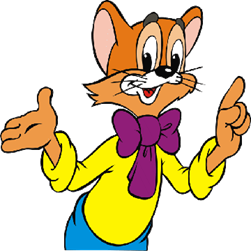 УРОК ЗАКІНЧЕНО.

ДЯКУЮ ЗА УВАГУ!
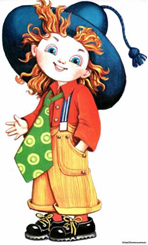